Update on CRR Auction Items

Samantha Findley
CRR Market Operations

CMWG
December 6, 2024
Historical LTAS transactions and solution times
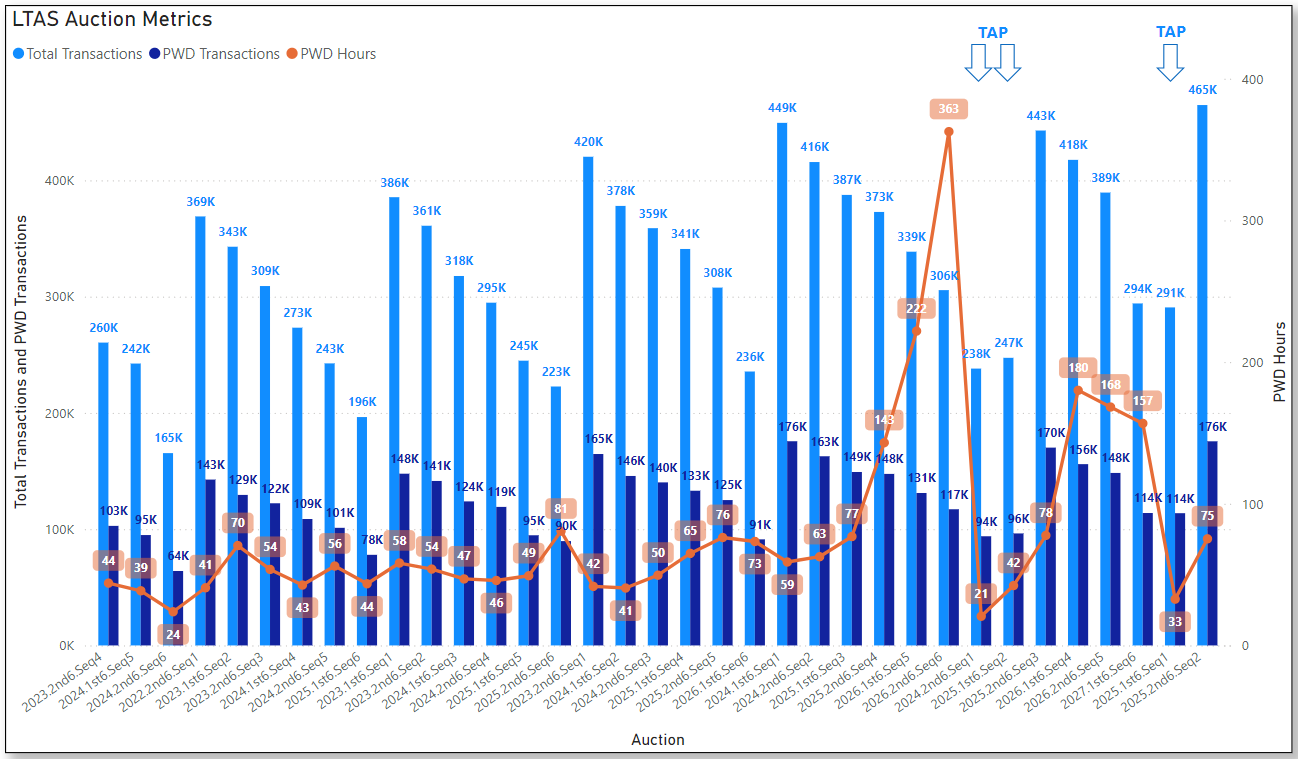 2
Update on Market Redesign options
Removing Multi-Month Bid Functionality 
Studies in progress
Best improvements seen in Seq 3-5 so far
Draft NPRR language review


Option Pricing Report
ERCOT continues to work with vendor to explore possible concepts for how the Option Pricing Report could work.
Draft NPRR language review
As a reminder, all CRRs in baseload are priced in each auction. The updated ShadowPricePerMWH can be found in the Baseloading report for each auction after auction results are posted. The Baseloading report is in the CRR MUI and also posted with CRR Auction Results on MIS public.
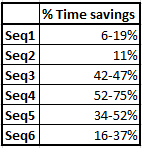 3
Draft NPRRxxxx Remove Multiple Month Transactions in CRR Auctions
4
Draft NPRRxxxx Remove Multiple Month Transactions in CRR Auctions
7.5.1	Nature and Timing
The Congestion Revenue Right (CRR) Auction auctions the available network capacity of the ERCOT transmission system not allocated as described in Section 7.4, Preassigned Congestion Revenue Rights Overview, or sold in a previous auction.  The CRR Auction also allows CRR Owners an opportunity to offer for sale CRRs that they hold.  Each CRR Auction allows for the purchase of CRR products as described in paragraph (5) of Section 7.3, Types of Congestion Revenue Rights to Be Auctioned, in strips of one or one-month strips more consecutive months and allows for the reconfiguration of all CRR blocks that were previously awarded for the months covered by that CRR Auction.

7.5.2.1	CRR Auction Offer Criteria
A CRR Auction Offer indicates a willingness to sell CRRs at the auction clearing price, if it equals or exceeds the Minimum Reservation Price.  It must be submitted by a Participating CRR Account Holder and must include the following: 
	(d) The month, or strip of consecutive months, for which the block of CRRs is being offered, including time-of-use designation except that a 7x24 offer may not be designated;
(3)	A Participating CRR Account Holder can only offer to sell one-month or multi-month strips of CRRs for which it is the CRR Owner of record at the time of the offer. Multi-month CRR offers must consist of consecutive months that are within the period of the relevant CRR Auction and can only be submitted as part of a CRR Long-Term Auction Sequence.
5
Draft NPRRxxxx Remove Multiple Month Transactions in CRR Auctions
7.5.2.3	CRR Auction Bid Criteria 
(1)  A CRR Auction Bid indicates a willingness to buy CRRs at the auction clearing price, if it is equal to or less than the Not-to-Exceed Price.  It must be submitted by a Participating CRR Account Holder and must include the following:
(d)	The month or strip of consecutive months for which the block of CRRs is being bid, including time-of-use designation, which may include a 7x24 block in a CRR Monthly Auction but not in a CRR Auction held as part of a CRR Long-Term Auction Sequence;
6
Draft NPRRxxxx Option Price Report and Establish 1 MW Bid Minimum
7
Draft NPRRxxxx Option Price Report and Establish 1 MW Bid Minimum cont’d
7.5.2.1 CRR Auction Offer Criteria
(1)(e)The quantity of CRRs in MW with a minimum of 0.1 MW, which must be the same for each hour within the block, for which the Minimum Reservation Price is effective; and

7.5.2.3 CRR Auction Bid Criteria 
(1)(e) The quantity of CRRs in MW with a minimum of 1 MW, which must be the same for each hour within the block, for which the Not-to-Exceed Price is effective; and

7.5.3.1 Data Transparency
(4) Following each CRR Auction, ERCOT shall post to the ERCOT website an option pricing report containing Shadow Prices for all biddable source, sink, and time-of-use combinations for each month of the auction period.
8
Next Steps
NPRR1261 Operational Flexibility for CRR auction limits will go to December 12 PRS. 

https://www.ercot.com/mktrules/issues/NPRR1261

Until NPRR1261 is implemented, 3,000 limit will be used for all LTAS auctions.



ERCOT will work on IAs for NPRRs for Removing Multi-month Bidding functionality and Option Pricing Report.
9